Designing and executing OHDSI studies
Martijn Schuemie, PhD
Janssen Research and Development
OHDSI Study
Concern about increased risk of angioedema during Keppra (levetiracetam) exposure.

Study comparing levetiracetam to phenytoin for the risk of angioedema.
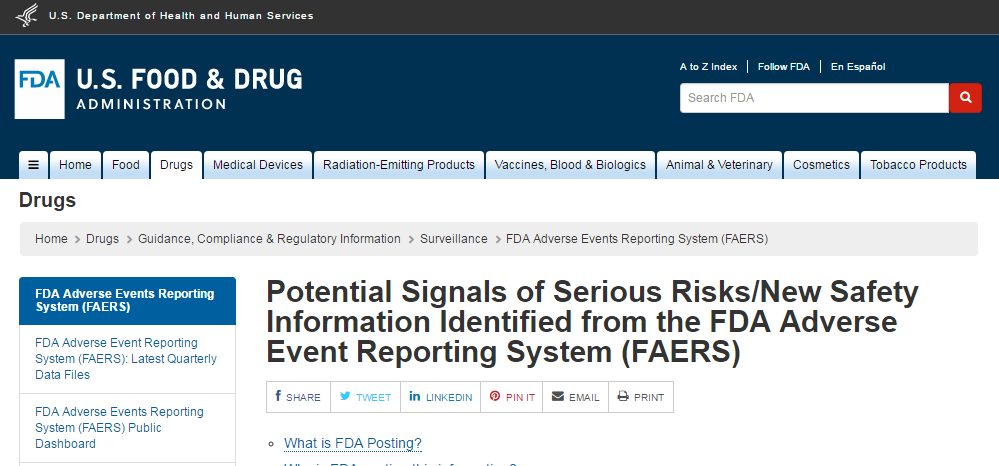 2
Target cohort
3
Comparator cohort
4
Outcome cohort
5
Model + time at risk
Cox proportional hazards model
Variable-ratio matching on propensity score

Two time at risk definitions:
Per-protocol: start of exposure to end of exposure (max 30 day gap)
Intent-to-treat: Start of exposure to end of observation
6
Negative controls!
100 outcomes not believed to be caused by levetiracetam to phenytoin.
7
Study R package
T, C, and O definitions
Negative controls
Model selection
Standard reports
Result sharing
Time at risk definition
CDM
8
Keppra-angioedema study
Stanford
Columbia University
IMS
Regenstrief
University of Texas
Janssen
9
Diagnostics (CCAE at Janssen)
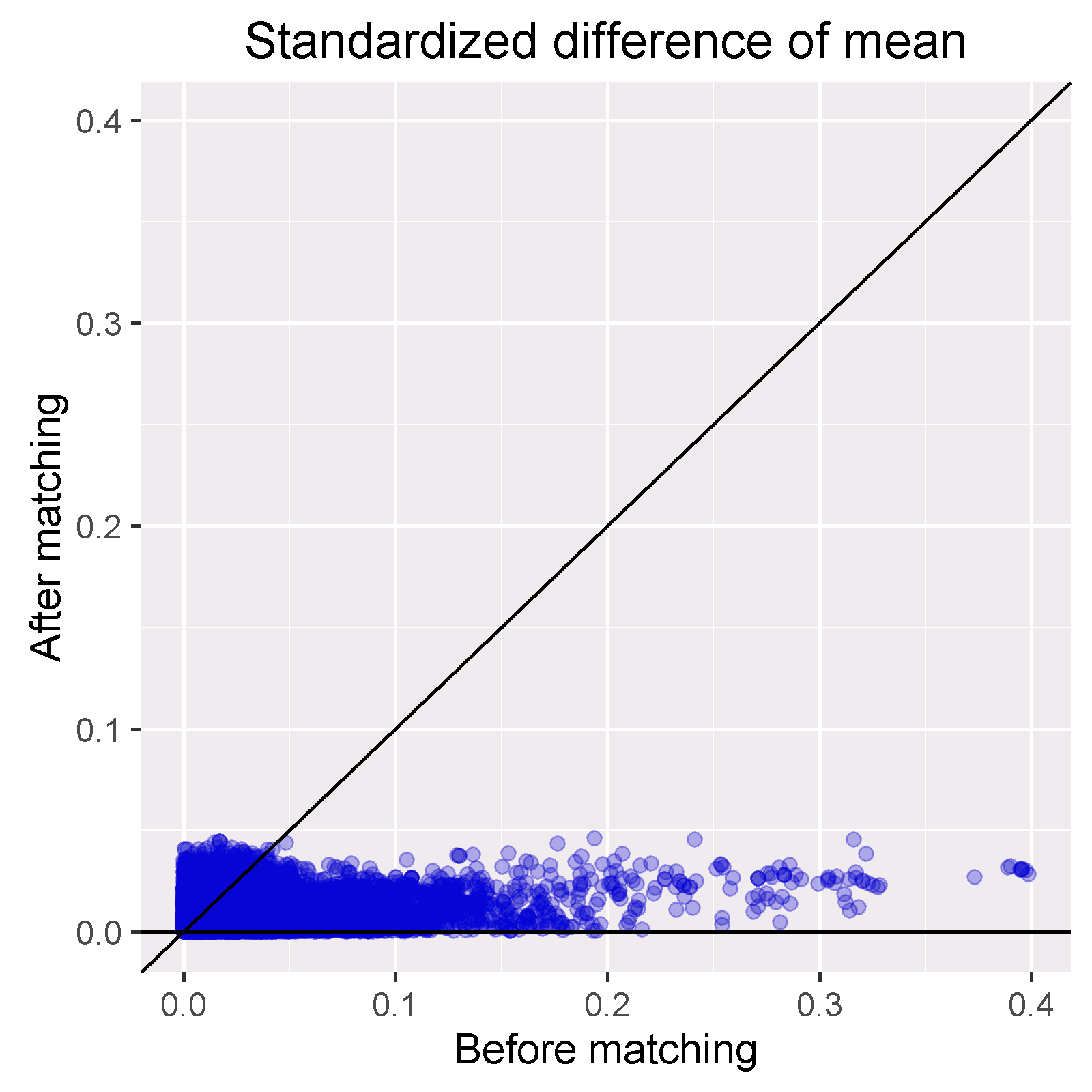 10
Negative controls (CCAE at Janssen)
Per-protocol
Intent-to-treat
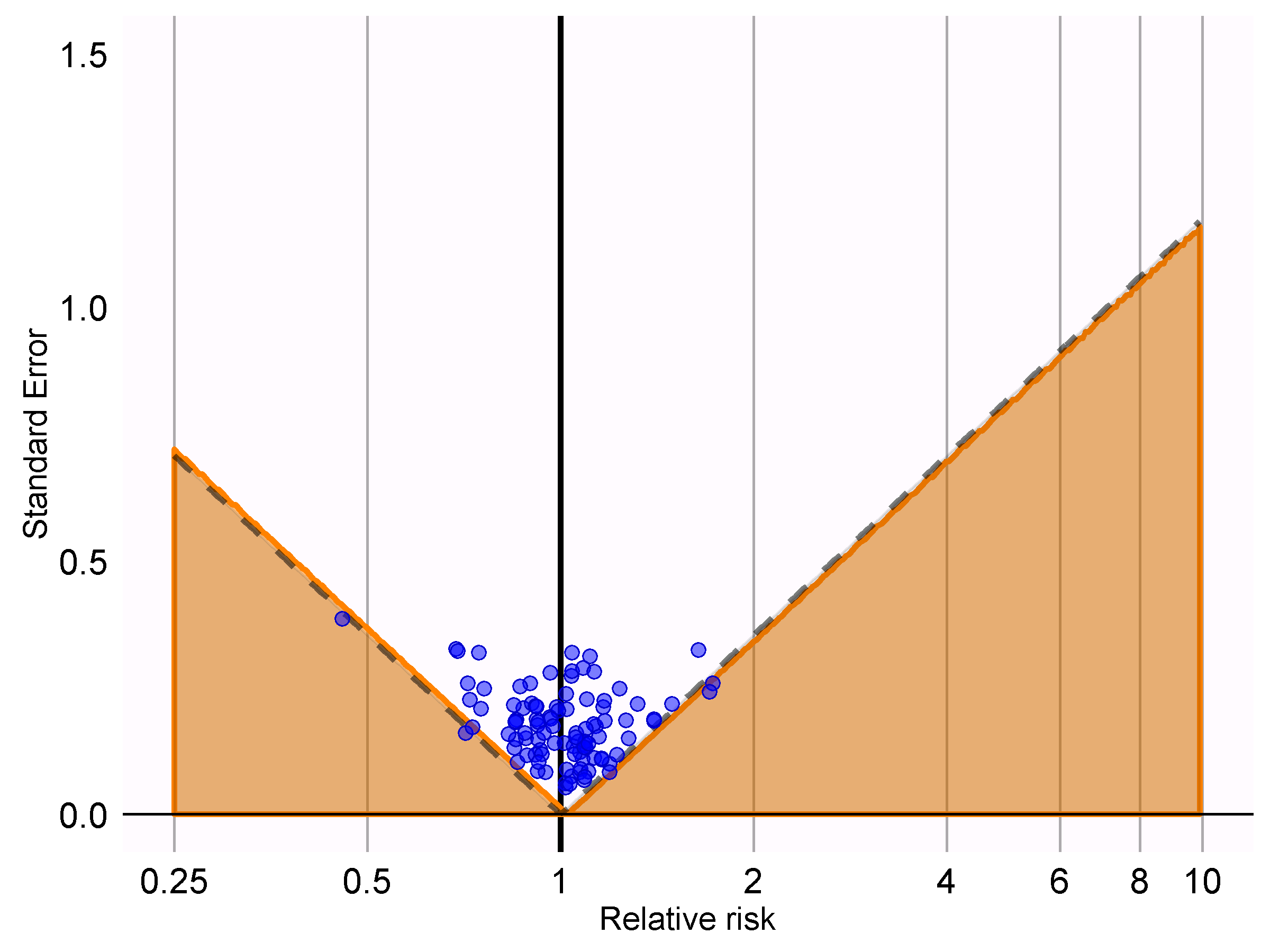 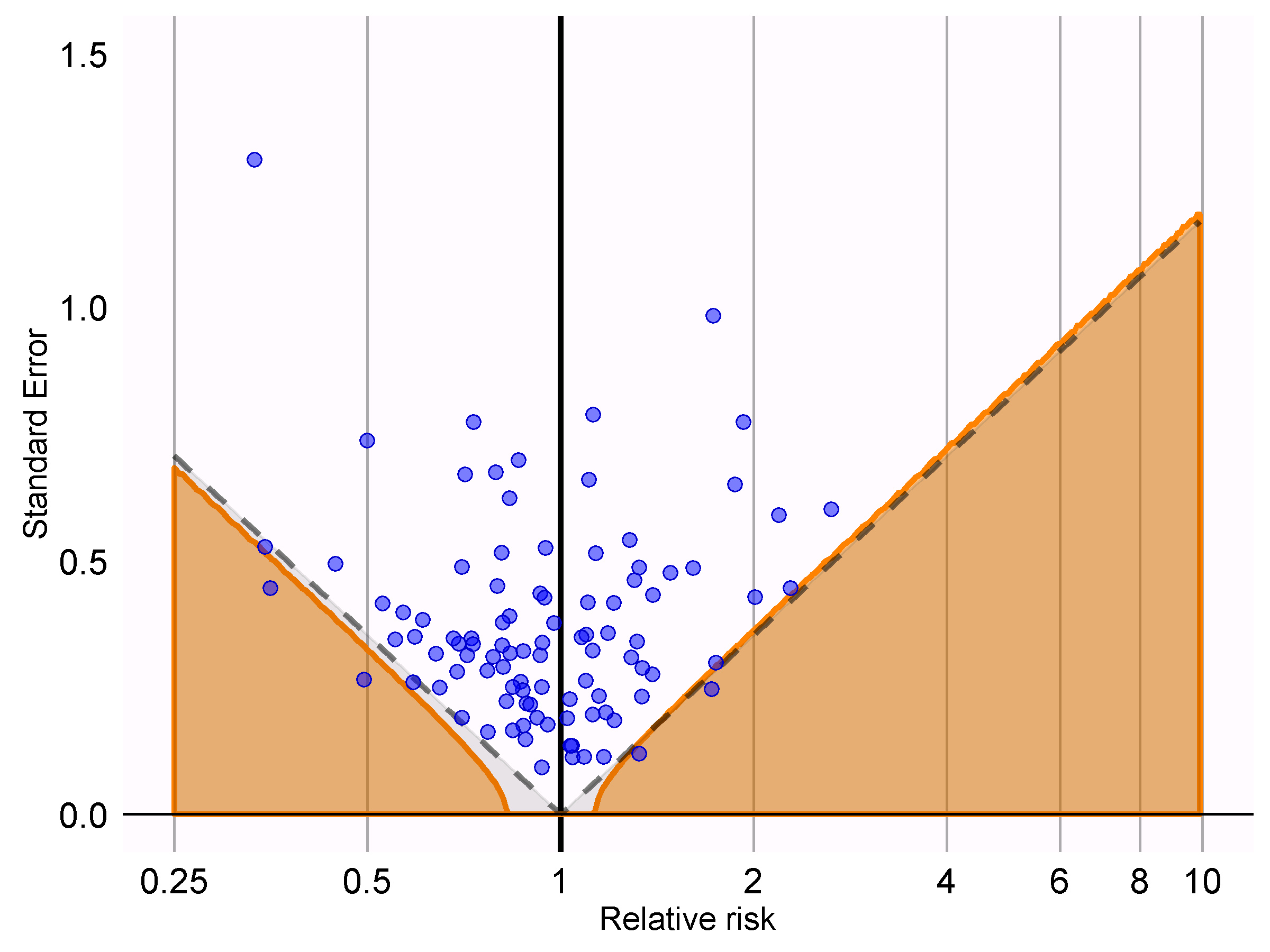 11
Results
12
Meta-analysis for random FX
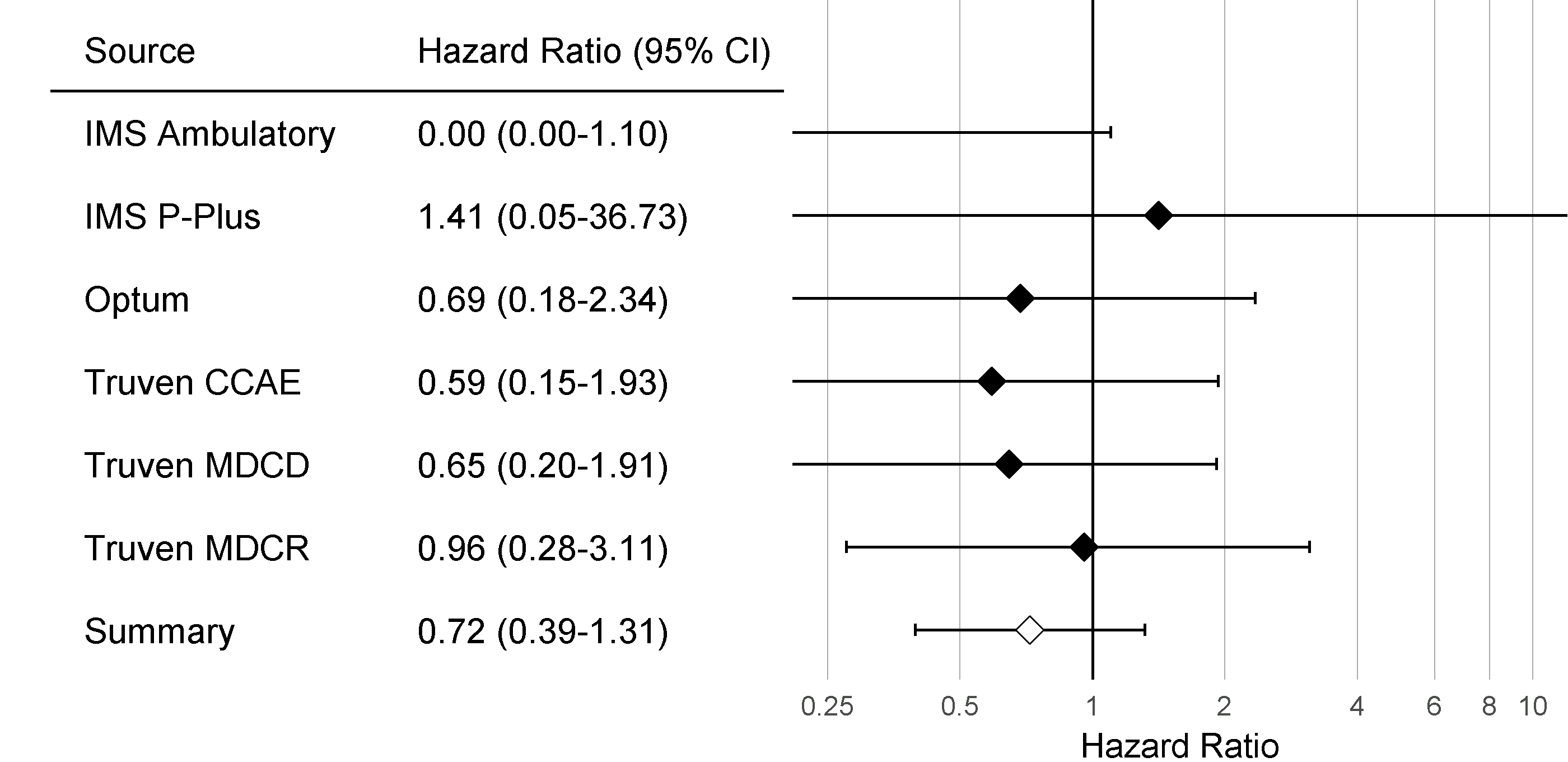 Per-protocol
I2 = 0
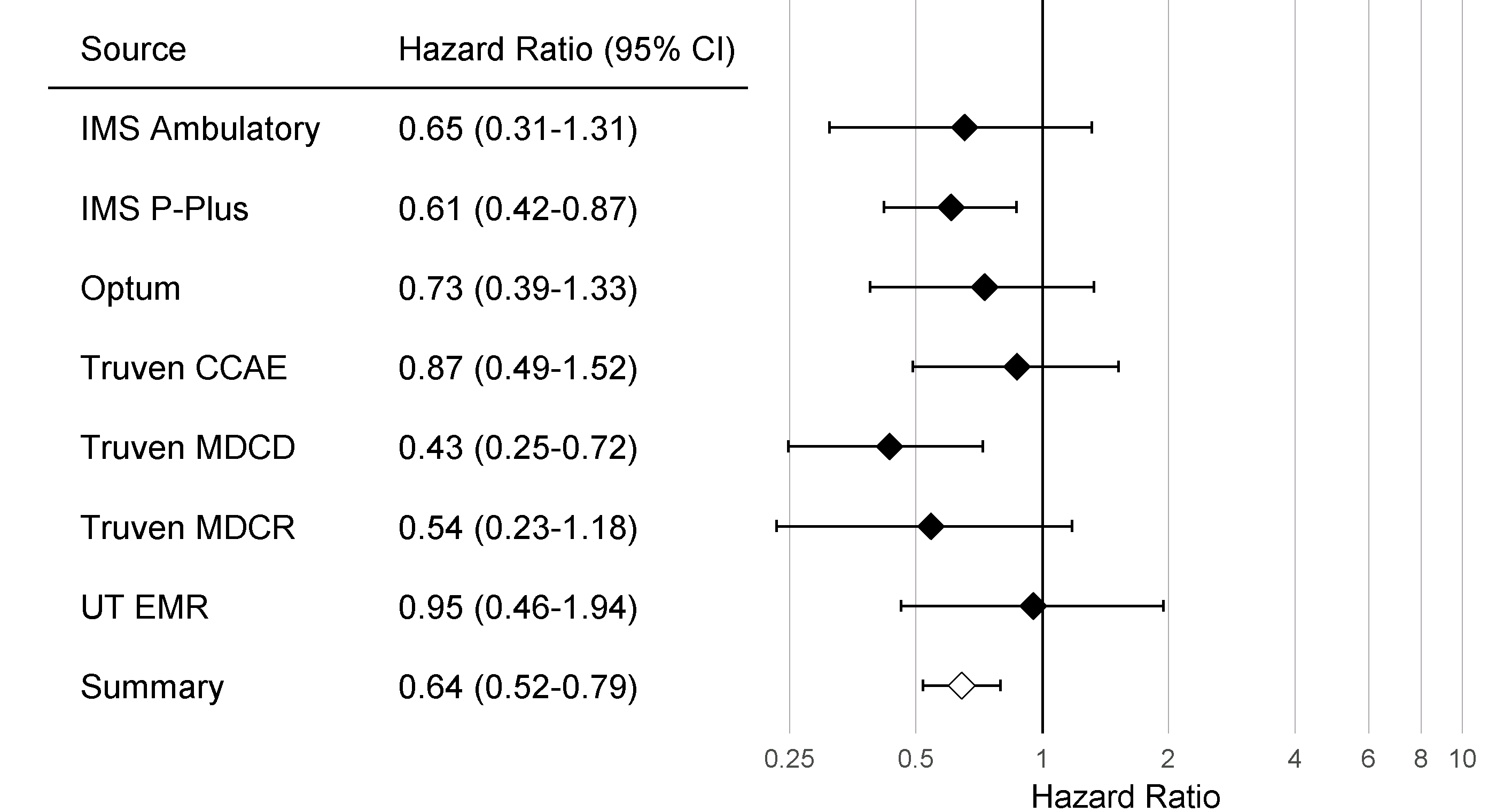 Intent-to-treat
I2 = 0
13
Paper
Paper was submitted to Epilepsia
Excellent reviews
Will be resubmitted this week
14
Levetiracetam study: the good and the bad
Good:
All OHDSI tools came together to make this easy
Negative controls showed little residual bias
Study was executed across network of diverse partners
Bad:
Humans are the weakest link in terms of time-to-completion ;-)
Little insight into how cohort definitions worked at each site
Need a predefined approach to combining results
15
Save Our Sisyphus Challenge
T: Alendronate
C: Raloxifene
O: Hip fracture, vertebral fractures, atypical femoral fractures, osteonecrosis of the jar, and esophageal cancer 
Model: Cox using PS stratification
Time-at-risk: Intent-to-treat and per-protocol (both excluding first 90 days)
Negative controls: 147 outcomes
16
Save Our Sisyphus Challenge
Week 1. Write protocol
Week 2. Write and test study package
Week 3. Run study across network
Week 4. Analyze results and write paper
17
Discussion
OHDSI is developing a standardized approach to answering a certain type of questions
Becoming more and more efficient
Question-driven or large-scale evidence generation?
18
Questions about study design
“exclude subjects from T and C who have the outcome in the 90 days after index”

Immortal time bias?
19
Removing subject with event in first 90 days
library(survival)
n <- 1000000
baselineRate <- runif(n, 0.0001, 0.001)
rr <- 2
treatment <- round((1:n)/n)
rate <- baselineRate * (1 + (rr-1) * treatment)
timeToEvent <- rexp(n, rate)
time <- timeToEvent
time[time > 365] <- 365
event <- timeToEvent < 365
strata <- cut(baselineRate, breaks = quantile(baselineRate, (0:5)/5), labels = 1:5)
data <- data.frame(start = 0, time = time, event = event, treatment = treatment, strata = strata)
fit <-  coxph(Surv(time = time, event = event,  type = "right") ~ treatment + strata(strata), data)
exp(coef(fit))
# 1.998335 

# Remove subjects with event in first 90 days -----------------------------
dataPrime <- data[data$time > 90, ]
fit <-  coxph(Surv(time = time, event = event,  type = "right") ~ treatment + strata(strata), dataPrime)
exp(coef(fit))
# 1.994191 

# Remove subjects with event in first 90 days, reset index date-------------
dataPrime <- data[data$time > 90, ]
dataPrime$time <- dataPrime$time - 90
fit <-  coxph(Surv(time = time, event = event,  type = "right") ~ treatment + strata(strata), dataPrime)
exp(coef(fit))
# 1.994191
20
Questions about study design
“restrict the analysis to subjects with at least 365 days of exposure”

Are we sure the outcome does not affect subsequent exposure? Wat about if the outcome can be lethal?
Probabilistic immortal time bias?
21
Removing half of subjects with the outcome
library(survival)
n <- 1000000
baselineRate <- runif(n, 0.0001, 0.001)
rr <- 2
treatment <- round((1:n)/n)
rate <- baselineRate * (1 + (rr-1) * treatment)
timeToEvent <- rexp(n, rate)
time <- timeToEvent
time[time > 365] <- 365
event <- timeToEvent < 365
strata <- cut(baselineRate, breaks = quantile(baselineRate, (0:5)/5), labels = 1:5)
data <- data.frame(start = 0, time = time, event = event, treatment = treatment, strata = strata)
fit <-  coxph(Surv(time = time, event = event,  type = "right") ~ treatment + strata(strata), data)
exp(coef(fit))
# 1.998335 

# Having event increases probability of being removed ---------------------
dataPrime <- data[data$event == 0 | (runif(n) < 0.5), ]
fit <-  coxph(Surv(time = time, event = event,  type = "right") ~ treatment + strata(strata), dataPrime)
exp(coef(fit))
# 2.118383
22
Conclusions
OHDSI tools make performing a study easier

It is still possible to design a bad study
23
Topics for next meeting?
24
Next workgroup meeting
Eastern hemisphere: May 3
3pm Hong Kong / Taiwan
4pm South Korea
4:30pm Adelaide
9am Central European time
8am UK time

Western hemisphere: April 27
6pm Central European time
12pm New York
9am Los Angeles / Stanford
http://www.ohdsi.org/web/wiki/doku.php?id=projects:workgroups:est-methods